Assessment
Computational Thinking
[Speaker Notes: Please ensure the course title is shown on this slide]
Introduction to Algorithms
How many problems, or decisions do you think you make each day?
How many actions do you take? 
How many thoughts do you have?
To instruct a computer to perform these actions, or to solve problems involves computational thinking.
Everyone who uses a computer uses computational thinking, to different degrees, without even knowing it.
Why do we need to sort?
Click on the image below to watch the video
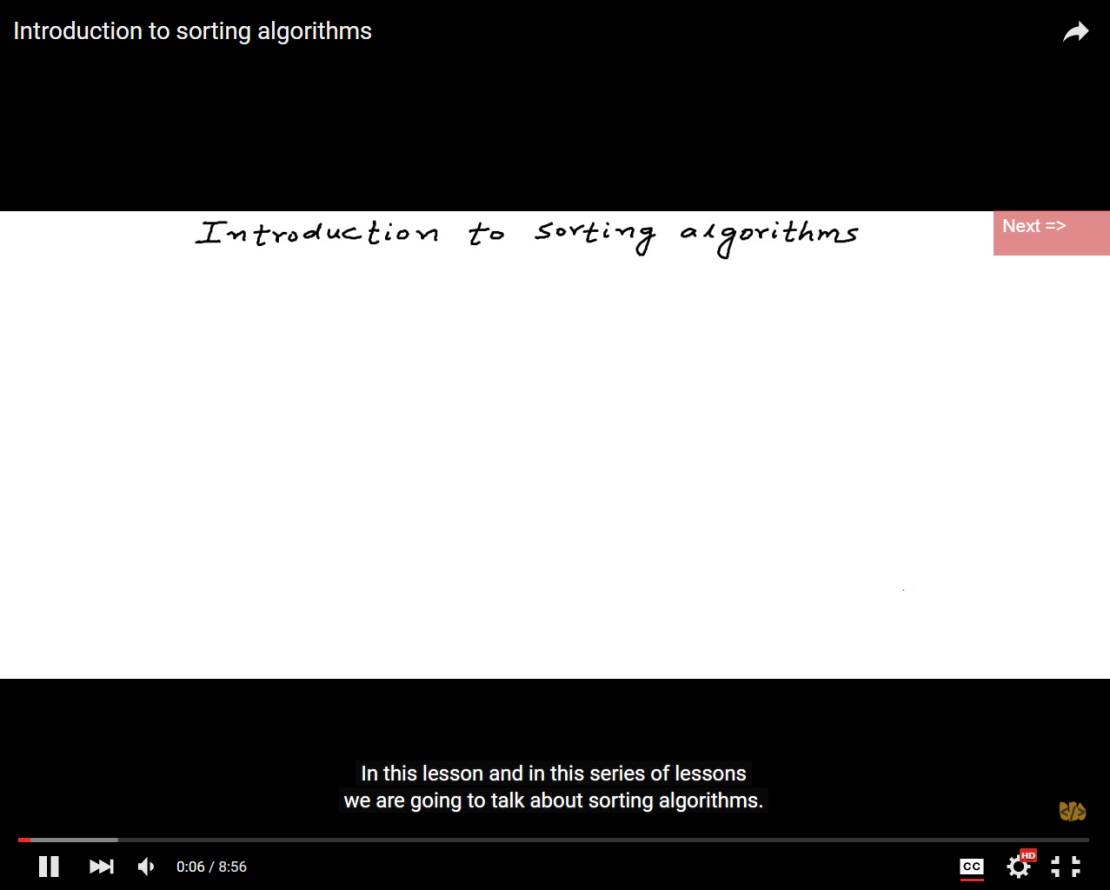 Engagement Activity
You need to write a program that simulates the International Space Station.
How are you going to do this?
What do you need to know?
How will you implement it?
Computational Thinking
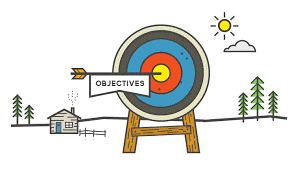 Todays learning Intentions
Understand the term and processes in computational thinking.
Be able to use the skills of:
Abstraction
Decomposition
Algorithmic thinking.
Keywords

Computational Thinking	    Abstraction		Algorithm		Decomposition
Key Words Explained
Computational thinking – the use of computers to solve problems.
Abstraction – representing 'real world' problems in a computer using variables and symbols and removing unnecessary elements from the problem.
Decomposition – breaking down a large problem into smaller sub-problems.
Algorithmic Thinking -  identifying the steps involved in solving a problem.
Abstraction
Using symbols, variables etc. to represent a ‘real world’ problem in a computer program...
...and removing unnecessary elements
e.g. a program is to be created to let users play chess against the computer.  
How is abstraction used in the creation of the game?
Board is created as an arrays or list.
Players are objects that have positions on the board
The shape and style of the pieces may not be required.
Definitions
Computational thinking:
The use of computers to solve problems.
Development of algorithms to solve problems.
Using abstraction, decomposition and algorithmic thinking (we’ll look at these today).
Activity
Learning Intentions Covered:
Be able to use the skills of:
Abstraction
In your  Algorithm folder in your area
Open Algorithm Booklet 
Complete:
All Abstraction Task in Part 1: Computational Thinking
Consider how abstraction would be used to represent a map on a computer.
Complete the worksheet by answer the questions and/or drawing the map as it would appear in a computer model.
Activity 1 - Answer
Towns/places would be represented with their name, maybe a circle or shape.
Roads would be lines.
Road names may be on the lines.
Fields, hedges, houses etc. would not necessarily be in the model.
Decomposition
The breaking down of large problems into smaller problems:
Smaller problems are easier to solve.
They can be created independent of the other problems.
They can be tested independently.
Then combined to produce the full problem.
There is not always one right answer.  A problem could decomposed in several valid ways.
Using diagrams for decomposition
Decomposition for a game of Battleships:
Activity
This diagram is incomplete. 
Use the worksheet “Activity 2: Decomposition” to complete your own diagram for Battleships:
Activity 2
Complete the diagram to show decomposition for the game of Battleships.
Activity 2 – Example Answer
Algorithmic Thinking
Identifying the steps involved in solving a problem.
Activity 3
Plenary
Get into pairs, or groups of 3.
Test each other on definitions for:
Computational thinking
Abstraction
Decomposition
Algorithmic thinking.
Add to each other’s definitions to make sure they are complete and correct.
Flowcharts
Starter Task: Big Picture
An App development company is going to create a new game to be downloaded to mobile devices.

Do the developers start programing immediately?
Task: Discuss the above question with your partner 

No, they have to plan and design first.
Flowcharts
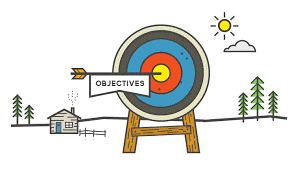 Todays learning Intentions
Be able to read an algorithm in a flowchart

Be able to produce an algorithm using a Flowchart.
Keywords

Algorithm	    Flowchart		Input/output		Process
What is an Algorithm?
An algorithm is set or sequence of instruction to solve a particular problem
Start
IF age =14
ELSEIF age =15
ELSEIF age =16
Stand up
Yes
Yes
Yes
Clap
No
No
No
Sing a Song
Sit on the floor
End
Keywords Explained
Algorithm – the series of steps to solve a problem or perform an action.

Flowchart – a diagram that shows the inputs, outputs and processes in an algorithms.

Process – an action that takes place.
Flowcharts
A flowchart can be used to represent an algorithm.
It shows the data that is input, and output.
It shows the processes (actions) that take place.
It shows the decisions and repetitions that take place.
Lines are used to show the flow of control. 
Set shapes are used to represent different functions.
Flowchart symbols
Process
Start/End
Decision
Input/Output
True/Yes
False/No
Sub-process
A decision has a ‘Yes’ and  ‘No’ coming from it.
An Input/Output and process has 1 arrow going in, and 1 arrow coming out.
Reading a Flowchart
Start
Is total > 10?
Yes
INPUT x
No
INPUT y
OUTPUT total
OUTPUT x * y
total = x + y
End
What will be the result if 2 and then 4 are input?
What will be the result if 5 and 8 are input?
Reading a Subroutine
Start
Reduce (num)
Activity
What will be output if the following numbers are entered in this order: 3 1 2 4 1

What will be output if the following numbers are entered in this order: 5 3 4 1 2 5 4
INPUT num1
INPUT value
value = num - value
Count = 0
Reduce(num1)
OUTPUT value
Count = Count + 1
No
Is Count > num1?
Yes
End
Reading a Subroutine
Activity
Learning Intentions Covered:
Be able to read an algorithm in a flowchart
In your  Algorithm folder in your area
Open Algorithm Booklet 
Complete:
All Task in Part 2: Reading Flowchart
Problem 1 – Adding Two Numbers
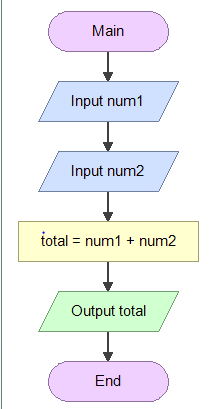 Flowcharts
Use Flogorithm to create a flowchart that:
Input two numbers;
Add them together;
Output the result.
Problem 2 – Bigger Number
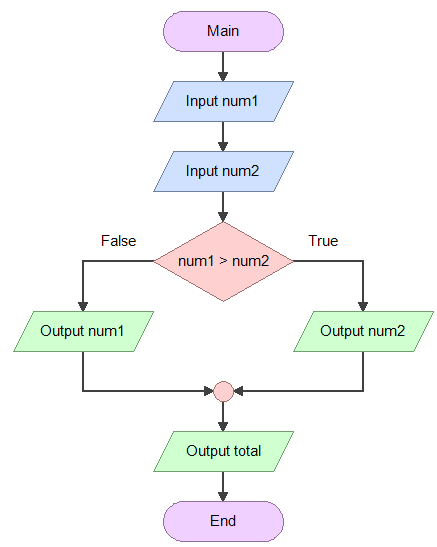 Flowchart Example
Use Flogorithm to  create a flowchart that:
Input two numbers;
Decide which is larger;
Output the larger.
Output zero they are the same
This uses a decision.
Activity
Learning Intentions Covered:
Be able to produce an algorithm using a Flowchart.
In your  Algorithm folder in your area
Open Algorithm Booklet 
Complete:
All Task in Part 3: Creating Flowchart
Car Journey
OUTPUT “Enter number of passenger”
INPUT passenger
OUTPUT “Enter number of distance”
Start
Extra_distance = distance - 1
INPUT distance
Cost = Extra_distance * 2 + 3
IF passenger >4
Yes
Extr_Cost = 50/100 *Cost
Cost = Cost + Extra_Cost
No
OUTPUT Cost
End
Dog Year
OUTPUT “Enter age of dog”
INPUT dog_age
Start
IF dog_year < 3
Yes
Human_year = g=dog_year *12
No
Extra_year = dog_year - 2
Dog_year = Extra_year * 6 + 48
OUTPUT Dog_Year
End
Pseudocode
Big Picture
An App development company is going to create a new game to be downloaded to mobile devices.

Do the developers start programing immediately?
No, they have to plan and design first.
Pseudocode
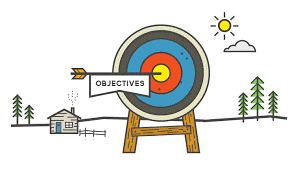 Todays learning Intentions
Be able to produce an algorithm using Pseudocode.
Keywords

Algorithm	    Pseudocode		Input/output		Process
What is an Algorithm?
An algorithm is set or sequence of instruction to solve a particular problem
Start
IF age =14
ELSEIF age =15
ELSEIF age =16
Stand up
Yes
Yes
Yes
Clap
No
No
No
Sing a Song
Sit on the floor
End
What is an Algorithm?
An algorithm is set or sequence of instruction to solve a particular problem

IF Age = 13 THEN
Stand up
ELSE IF Age = 14 THEN
Clap
ElSE IF Age = 15 THEN
Sing a song
ELSE 
Sit on the floor
END IF
Keywords Explained
Algorithm – the series of steps to solve a problem or perform an action.
Process – an action that takes place.
Pseudocode – simplified programming code that is not language specific, used to design  algorithms.
Pseudocode
This means ‘fake code’.
It’s part way between English sentences, and programming code.
It is language neutral (it can be read by programmers who are able to use any language).
Pseudocode Examples
OUTPUT:
OUTPUT “Enter a number”
INPUT:
INPUT num
SELECTION:
IF num = 2 THEN
	...
ELSEIF num < 4 THEN
	...		
ENDIF
FOR i = 1 to 10
...
NEXT i
ENDFOR
WHILE (i != 11)
	...
ENDWHILE
Pseudocode Examples
Iteration
FOR i = 1 to 10
...
NEXT i

ENDFOR
WHILE (i != 11)
	...
ENDWHILE
DO		...
UNTIL i > 10
Pseudocode Algorithm
OUTPUT “enter mark”
INPUT mark
IF mark => 50 THEN
	OUTPUT “Pass”
ELSEIF mark => 70 THEN
	OUTPUT “Merit”
ELSEIF mark => 90 THEN
	OUTPUT “Distinction”
ELSE
	OUTPUT “Fail”
ENDIF
Write an algorithm that takes a user’s mark as input and outputs 
“Pass” if they scored on, or over 50
“Merit if they scored on, or over 70
“Distinction” if they scored on, or over 90
or “Fail” if below 50
Pseudocode Algorithm
Write an algorithm that takes a user’s password. The program should
Ask the user to enter a password
The program should display welcome when enter the correct password (unicorn)
Otherwise the program should continues asking for the correct password
Once the correct password the program should stop
FOR Loops
The FOR loop is useful when we need to repeat a block of code a set number of times:
For example, to input a set of five values, add them up and output the average.

The algorithm for this is:
FOR i = 1 TO 5
	OUTPUT “INPUT Number  “;i
	INPUT value
	`total = total + value
NEXT i
OUTPUT “Average is “; total/5
Activity Try coding this in Python
Activity
Learning Intentions Covered:
Be able to produce an algorithm using a Pseudocode.
In your  Algorithm folder in your area
Open Algorithm Booklet 
Complete:
All Task in Part 4: Creating Pseudocode
OUTPUT “How much did you spent?”
INPUT spent
IF spent > 10THEN
	discount = 20/100 * spent
	OUTPUT “you have” & discount & “discount”
ELSE 
	discount = 10/100 * spent
	OUTPUT “you have” & discount & “discount”
END IF
price = spent – discount
OUTPUT “Your final price is” & price
Example Answer
a) The program asks the user to enter the number of hours they have been working for.  The system must output:
the number of minutes they have been working
the number of seconds they have been working.
OUPPUT “Enter the number of hours worked”
INPUT hoursWorked
numberMinutes = hoursWorked * 60
numberSeconds = numberMinutes * 60
OUTPUT “number of minutes = “ & numberMinutes
OUTPUT “number of seconds = “ & numberSeconds
Example Answer
b) The program asks for a user's age, and their favourite number.  The system must output:
the two numbers added together
the two numbers multiplied together.
OUTPUT “Enter age”
INPUT age
OUTPUT “Enter favourite number”
INPUT favNum
OUTPUT age + favNum
OUTPUT age * favNum
Example Answer, Low
c) The program asks the user to enter two numbers.  Output the largest of these two numbers.
OUTPUT “Enter the first number”
INPUT num1
OUTPUT “Enter the second number”
INPUT num2 
IF num1 > num2 THEN
	OUTPUT num1 & “ is larger”
ELSEIF num2 > num1 THEN
	OUTPUT num2 & “ is larger”
ELSE
	OUTPUT “The numbers are the same”
ENDIF
Example Answer, Medium
a) The program that asks the user to enter the number of letters in the alphabet.  Output whether they got it correct, or incorrect.
OUTPUT “How many letters are in the alphabet?”
INPUT answer
IF answer = 26 THEN
	OUTPUT “Correct”
ELSE
	OUTPUT ”Incorrect”
ENDIF
Example Answer, Medium
b) The program asks the user to enter a number.  
	The program then outputs the 12 times table for that number, e.g.
		 if they enter 5 it displays 5, 10, 15 etc.
OUTPUT “Enter a number”
INPUT number
FOR x = 1 to 12
	OUTPUT x * number
NEXT x
END FOR
Example Answer, Medium
c) The program asks the user for 2 numbers and a symbol (+, -, /, * or ^).  
	The program then outputs the calculation based on the symbol, e.g. if 2, 3 and + were entered it would output 2 + 3 = 5.
OUTPUT “Enter a number”
INPUT num1
OUTPUT “Enter a number”
INPUT num2
OUTPUT “Enter a symbol”
INPUT symbol
IF symbol = “+” THEN
	OUTPUT num1 + num2
ELSEIF symbol = “-” THEN
	OUTPUT num1 – num2
Activity 2 – Example Answer, Medium
ELSEIF symbol == “/” then
	OUTPUT (num1 / num2)
ELSEIF symbol == “*” then
	OUTPUT (num1 * num2)
ELSEIF symbol == “^” then
	OUTPUT (num1 ^ num2)
ELSE
	OUTPUT (“Invalid symbol”)
ENDIF
Example Answer, High
a) The amount of water in a fish tank, in litres, is calculated using the formulae:
(height x width x depth) / 1000.
The program must take the height, width and depth as input and output a suitable message e.g. The tank holds 221.6 litres of water.
OUTPUT “Enter the tank height”
INPUT height 
OUTPUT “Enter the tank width”
INPUT width 
OUTPUT “Enter the tank depth” 
INPUT depth 
water = (height * width * depth) / 1000
OUTPUT “The tank holds “ & water & “ litres of water”
Example Answer, High
b) The program takes a number as input, and then outputs this many # symbols.
OUTPUT “Enter a number”
INPUT number 
FOR x = 0 to number
	OUTPUT ”#”
NEXT x
Example Answer, High
c) A program asks the user to input a whole number.  
	If the user enters an invalid input (e.g. a decimal number) then it tells them their input is invalid and asks for the input again.
DO
	OUTPUT “Enter a whole number”
	INPUT number
	check = number MOD 2
	IF check == 1 THEN
		OUTPUT “This is a whole number”
		wholeNumber = true
	ELSEIF check == 0 then
		OUTPUT “This is a whole number”
		wholeNumber = true
Example Answer, High
ELSE
		OUTPUT “This is NOT a whole number, try again!”
	ENDIF

UNTIL wholeNumber = true
Plenary
What are the differences between Pseudocode and programming code?
Correcting & Completing Algorithm (Pseudocode)
Big Picture
Is everything perfect first time?

No!  Especially not in programming.
It is expected and not a weakness.
The challenge is finding and correcting the errors.
Correcting Algorithm
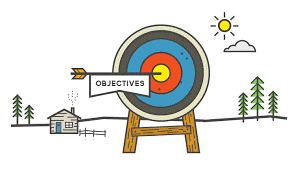 Todays learning Intentions
Be able to find and correct errors in algorithms.
Be able to complete algorithms where code is missing.
Keywords

Dry run	    Pseudocode		Input/output		Trace Table
Engagement Activity
You are presented with a pseudocode algorithm that doesn’t work.
How will you find and fix the errors? 
What do you do?
Key Words
Dry run – walking through an algorithm which sample data, running each step manually.
Trace Table – a table that follows the values of variables to check for accuracy.
Correcting algorithms
You may be given a description of a problem, and an algorithm to solve the problem.
The algorithm may not work.
You need to find and correct the errors.
Correcting algorithms
Step 1: Read what the algorithm needs to do.
Read it at least twice.
Step 2: Work out what it should do in note form, e.g. draft the steps that should take place.
Step 3: Trace, or read through each step, of the algorithm.
Step 4: Compare what the algorithm does to your notes about what is needs to do.
Example Algorithm to Correct
There are four errors, identify them
An algorithm should take two numbers as input, and then output the smallest number.
Step 1: Read the above point twice.
Step 2: Make your own notes for how it should work.
Step 3: Now trace the algorithm, use examples numbers e.g. 5 and 3.
Step 4: Compare Step 3 with Step 2.
OUTPUT “Enter the first number” 
INPUT num1 
OUTPUT “Enter the second number” 
INPUT num1 
IF num1 < num2 THEN
	OUTPUT(num2)
ELSEIF num2 < num1 then
	OUTPUT(num2)
ELSEIF
	OUTPUT(“Same”)
STOP
Example Algorithm to Correct
Correct Algorithm
OUTPUT “Enter the first number” 
INPUT num1 
OUTPUT “Enter the second number” 
INPUT num2 
IF num1 < num2 THEN
	OUTPUT num1
ELSEIF num2 < num1 THEN
	OUTPUT num2
ELSE
	OUTPUT “Same”
ENDIF
Activity
Learning Intentions Covered:
Be able to find and correct errors in algorithms.
In your  Algorithm folder in your area
Open Algorithm Booklet 
Complete:
All Task in Part 6: Correcting Pseudocode
Correcting Pseudocode 1 Answer - Low
OUTPUT "Enter the number of miles”
INPUT miles
cost = miles * 0.3
IF cost > 10 THEN
	cost = cost * 0.9
ENDIF
OUTPUT(cost)
Correcting Pseudocode 1 Answer - Medium
total = 0
for x = 1 to 10
	OUTPUT "Enter a number" 
	INPUT number 
	total = total + number
NEXT x
average = total / 10
OUTPUT(average)
Correcting Pseudocode 1 Answer - High
FOR x = 0 to 19 
	OUTPUT "Enter a number"
	INPUT numbers[x]
NEXT x	
OUTPUT "What number are you looking for?"
INPUT numberSearch
quantity = 0
FOR count = 0 to 19
	IF numbers[count] == numberSearch THEN
		quantity = quantity + 1
	ENDIF
NEXT x
OUTPUT(numberSearch &" appears "& quantity &" times")
NB: You could state that the array index starts at 1 and therefore for x = 1 to 20 could also be viewed as correct in an exam!
Completing Algorithms
You may be given an incomplete algorithm.
You will need to complete it.
It may be some elements are missing
Or only part of the algorithm is present.

Follow the same stages as correcting, but this time, add your own code to finish it.
Example
An algorithm should ask the user to input 10 numbers, which are stored in the array or list.
The program then outputs the total of these numbers (added together).
The program then outputs the average number.
count = ......
WHILE count <= .....
	OUTPUT “Enter number” 	INPUT num[count]      
	.....................
ENDWHILE
total = 0
FOR x = 0 to 9
	total = total + ..........
NEXT x
average = total/10
..........................
..........................
count = 0
WHILE count <= 9
	OUTPUT “Enter number”
	INPUT num[count]
 	count = count + 1
ENDWHILE
total = 0
FOR x = 0 to 9
	total = total + num[x]
NEXT x
average = total/10
OUTPUT(“The total is “ & total)
OUTPUT(“The average is “& average)
Activity
Learning Intentions Covered:
Be able to complete algorithms where code is missing.
In your  Algorithm folder in your area
Open Algorithm Booklet 
Complete:
All Task in Part 7: Completing Pseudocode
Completing Pseudocode – Answer Low
An algorithm has been written that asks the user to enter the cost of a meal.  
The algorithm calculates 10% of the total for the tip.  
It then outputs the total cost of the meal, plus the tip.
INPUT "Enter the cost of the meal"
INPUT mealCost 
tip = mealCost * 0.1
totalCost = mealCost + tip
OUTPUT "The total cost is " & totalCost
Completing Pseudocode – Answer Medium
OUTPUT "Enter your salary"
INPUT salary 
moneyReceived = 0
IF salary > 10600 THEN
	moneyReceived = 10600
	salary = salary – 10600
ELSE
	moneyReceived = salary
	salary = 0
ENDIF
IF salary > 21185 THEN
	moneyReceived = moneyReceived + (21185 * 0.8)
	salary = salary – 21185
ELSE
	moneyReceived = moneyReceived + (salary * 0.8)
	salary = 0
ENDIF
Completing Pseudocode – Answer Medium
IF salary > 118215 THEN
	moneyReceived = moneyReceived + (118215 * 0.6)
	salary = salary – 118215
ELSE
	moneyReceived = moneyReceived + (salary * 0.6)
ENDIF
IF salary > 0 THEN
	moneyReceived = moneyReceived + (salary * 0.55)
	salary = 0
ENDIF
OUTPUT “moneyReceived”
Completing Pseudocode – Answer High
FOR x = 0 to 9
    array3[x] = array1[x] + array2[x]
NEXT x
 
largest = 999
smallest = 0 
FOR y = 0 to 9
    IF array[x] > largest THEN
        largest = array[x]
    ELSEIF array[x] < smallest THEN
       smallest = array[x]
    ENDIF
NEXT y
 
OUTPUT "The smallest is " & smallest
OUTPUT "The largest is " & largest
Trace Table
When testing more complex examples of program or algorithm, it is sometimes necessary to test a number of conditions and sub-conditions at the same time.
A trace table, also called a trace matrix, can be used to record the outcomes of the test. 
The trace table for a very simple example, such as x=y+2, would look like this:
Reading a Flowchart
Start
Is x > 10?
Yes
INPUT x
x = x * y
No
INPUT y
OUTPUT  x
OUTPUT x
x = x + y
End
4
2
What will be the result if x= 2 and then y= 4 are input?
4
6
4
6
Reading a Flowchart
Start
Is x > 10?
Yes
INPUT x
x = x * y
No
INPUT y
OUTPUT  x
OUTPUT x
x = x + y
End
What will be the result if x= 5 and then y= 6 are input?
6
5
6
11
6
66
66
6
Reading a Pseudocode
score = 10
OUTPUT score
FOR i from 1 TO 3
		score = score + 2
		OUTPUT score
OUTPUT “Final”  + score
10
10
10
12
1
12
12
14
2
14
14
16
3
16
16
Trace Table
A trace table might appear to look very similar to a test plan, but without the other headings like 'expected outcome' and 'actual outcome'.
Trace Table
Test Plan
Trace Table
A primary teacher likes to start her maths lesson by displaying a number sequence maths challenge on the board. 
Here are the last three challenges she has used with her class. 
Can you solve these?
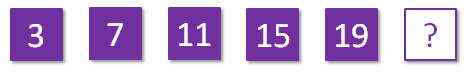 23
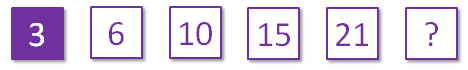 28
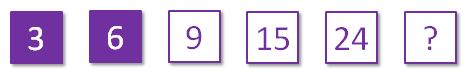 39
Trace Table
The primary teacher decided to create some Python script to help them create similar number sequences.
Here is the pseudo-code for her first script:
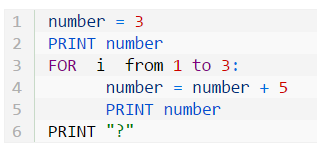 Answer
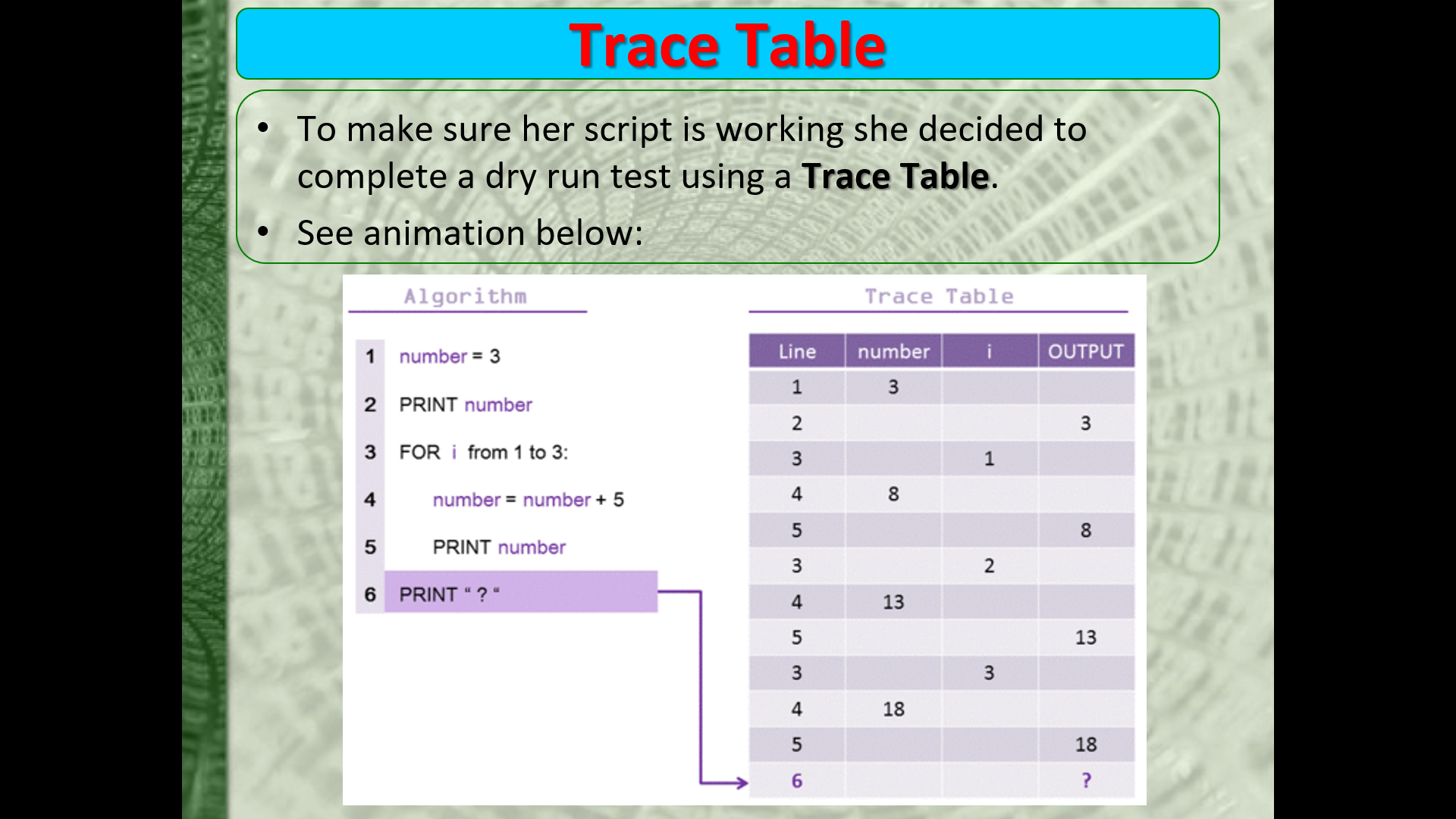 Trace Table
To make sure her script is working she decided to complete a dry run test using a Trace Table. 
See animation below:
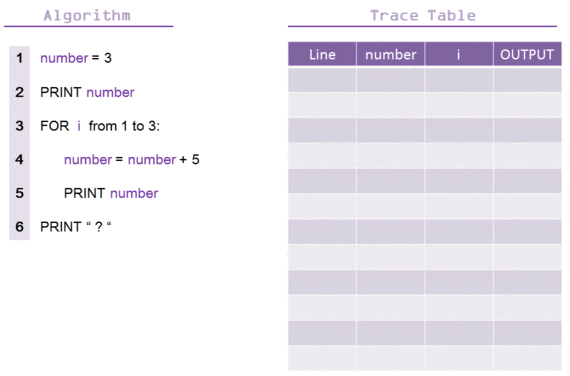 Plenary
Use multiple choice questions for this unit of work.
Searching Algorithm
Starter
Create a Flowchart and Pseudocode for the following:
A program that convert any whole decimal number between 0 and 255 into a 8-bit digit binary number.
Big Picture
How do you search for an item that you have lost? Or search for a book in a library?
How does a search engine find specific websites?
How would you tell a computer how to search for something?
Searching Algorithm
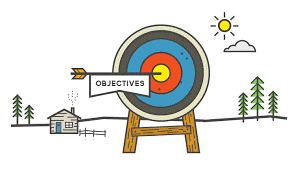 Todays learning Intentions
Be able to use a linear search to find data.
Be able to use a binary search to find data.
Understand the differences between a linear and a binary search.
Keywords

Linear Search	    		Binary Search		Algorithm
Engagement Activity
Shuffle and deal 10 cards upside down on the desk in front of you.
Only 1 card can be turned over at a time.
Do you have a Jack?
Extension: Can you write an algorithm (series of steps) to search for the Jack?
Search Algorithms
Searching Algorithms
Search algorithms are used to find items of data.
There are some standard algorithms that have been developed and each have their own merits.
Over the next few slides we will take a look at two common search algorithms:
Linear Search Algorithm
Binary Search Algorithm
Keywords
Linear search – Each item in the list is checked in order.
Binary search – An ordered list is divided in 2 with each comparison.
Linear Search Algorithm
Linear searching simply involves searching through a set of data, one item after the other, until the item we are looking for is found.
Lets take a look at an example of using a linear search algorithm to find an item of data in an array
Imagine we are searching for the letter ‘D’.




A linear search algorithm will be set up to cycle through each index of the array.
IF it finds a ‘D’, it knows to stop and display the location.
ELSE it will add 1 to the index (move to the next item) and look there.
Linear Search Algorithm
Linear Search
The Algorithm presented as a flowchart:
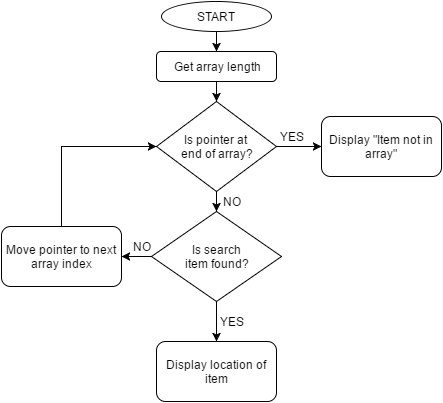 Linear Search Algorithm
Linear Search
The Algorithm presented as pseudocode:
position = 0
found = False
WHILE (position < length(array)) AND (found == False):
	IF search_item == array[counter]
		DISPLAY “Item at position” counter+1
		found = True
	ELSE:
position = position + 1
ENDIF
ENDWHILE
Activity
Learning Intentions Covered:
Be able to use a linear search to find data.
In your  Algorithm folder in your area
Open Algorithm Booklet 
Complete:
Activity 1: Linear Search in Part 8: Searching Algorithm
Optional Activity
Deal 10 cards, face side down.
Use a linear search to see if you have the number 8.
Use a linear search to see if you have a King.
Use a linear search to see if you have an Ace.
Binary Search Algorithm
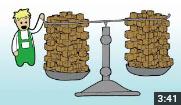 Binary Search – DIVIDE AND CONQUER 
Binary searching is only possible for sets of data that are in ORDER – THEY HAVE TO BE ORDERED!!
It involves starting the search at the middle so to work out if the search item is positioned lower than the middle or higher than the middle.
If it is positioned lower than the middle, the search is narrowed to the first half of the data set.
If it is positioned higher than the middle, the search is narrowed to the second half of the data set.
Once the data set is halved, the search then continues as it did before, in the middle.
By continually divide the data set until the item is found, the time taken to search for an item can be much faster than using a linear search.
Binary Search Algorithm
Binary Search – DIVIDE AND CONQUER 
Lets say that we are searching for the letter ‘G.
We would begin by looking at the middle item.
To do this we would identify the lower bound and the upper bound of the data set.



Then we would add the ‘lower bound’ to the ‘upper bound’ and divide by 2, in order to find the position of the middle item (mid-point): (10-0)/2 = Midpoint = 5
The item at position 5 is the letter “F”.
“F” is lower than the letter “G”.
We now narrow our data set by focusing on the second half of the set.
LB
UB
Binary Search Algorithm
Binary Search – DIVIDE AND CONQUER 
The lower-bound moves to the position one up from the mid-point…



…and we repeat the same process again.
We add the ‘lower bound’ to the ‘upper bound’ and divide by 2, in order to find the position of the middle item (mid-point): (10+6)/2 = Midpoint = 8
The item at position 8 is the letter “I”.
“I” is higher than the letter “G”.
We now narrow our data set by focusing on the first half of this new, smaller set.
LB
UB
Binary Search Algorithm
Binary Search – DIVIDE AND CONQUER 
The lower-bound moves to the position one down from the mid-point…


…and we repeat the same process again.
We add the ‘lower bound’ to the ‘upper bound’ and divide by 2, in order to find the position of the middle item (mid-point): (7+6)/2 = Midpoint = 6.5
ISSUE! WE DON’T HAVE AN INDEX 6.5!
Its OK, what we do is round the answer up to 7 and use this as our midpoint.
The item at position 7 is the letter “H”.
“H” is higher than the letter “G”.
We now narrow our data set by focusing on the first half of this new, smaller set.
UB
LB
Binary Search Algorithm
Binary Search – DIVIDE AND CONQUER 
The lower-bound moves to the position one down from the mid-point…




…and we repeat the same process again.
We add the ‘lower bound’ to the ‘upper bound’ and divide by 2, in order to find the position of the middle item (mid-point): (6+6)/2 = Midpoint = 6
The item at position 6 is the letter “G”.

SUCCESS!!
We have now found them item we were searching for!!
LB
UB
Binary Search Algorithm
Binary Search
The Algorithm presented as a flowchart:
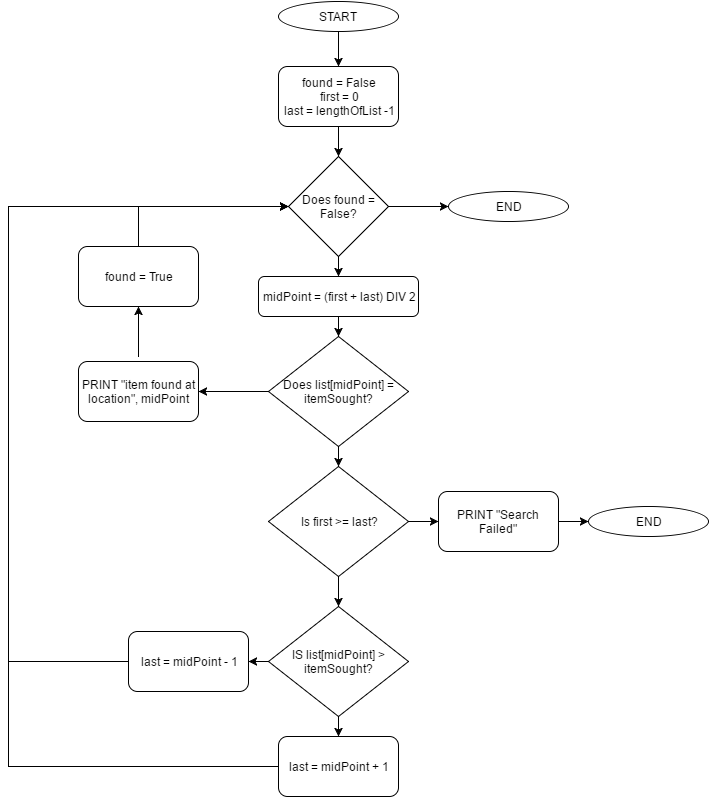 Binary Search Algorithm
Binary Search
The Binary Algorithm presented as pseudocode:
found = False
first = 0
last = lengthOfList – 1
WHILE found = False:
	midPoint = (first + last) DIV 2
	IF list[midpoint] == itemSought:
		PRINT “item found at location”, midpoint
		found = True
		BREAK
	ELSE:
		IF first >= last:
			PRINT “Failed”
			BREAK
		ELSE:
			IF list[midpoint] > itemSought:
				last = midpoint - 1
			ELSE:
				first = midpoint + 1
	ENDIF
ENDWHILE
Activity
Questions:
What is the main advantages of using a Binary search algorithm over a Linear search algorithm?

Show the process of finding the team ‘Liverpool’, using a Binary search.


Why will Liverpool never be found using a binary search, in this example?
Answers
As data sets get bigger, it takes less time to find your search item than it would using a linear search.


2)
Middle = (7+1)/2 = 4th item: Man City is after Liverpool, so remove items 4 onwards.
Middle = (3+1)/2 = 2nd item: Chelsea is before Liverpool so remove items 2 backwards.
Now we only have 1 item
Middle = (1+1)/2 = 1st item: Liverpool is found!

3) The data set is not in (alphabetical) order. As soon as it find the centre item, it will search in the first half of the data set where Liverpool is not located.
Extension Activity
Write down a list of instructions for someone who is not in the class to tell them how to perform a linear and binary search.

Extension: 
Can you write these in Pseudocode?
Or in a python programming language?
Search Algorithms
Searching Algorithms
Search algorithms are used to find items of data.
There are some standard algorithms that have been developed and each have their own merits.
The two common search algorithms are:
Linear search – Each item in the list is checked in order
Binary search – An ordered list is divided in 2 with each comparison.
Linear vs Binary
The difference between the search algorithms.
The list does not need to be in order
The list needs to be in order
The worst case scenario is you have to check half the values
The worst case scenario is you have to check all the values
The algorithm is longer and more complex to write
The algorithm is simpler to write
Sorting Algorithm
Bubble Sort
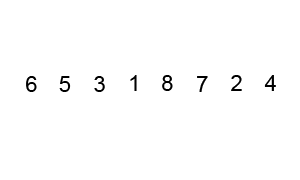 Sorting Algorithm
Insertion Sort
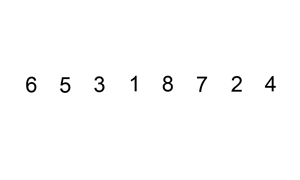 Sorting Algorithm
Merge Sort
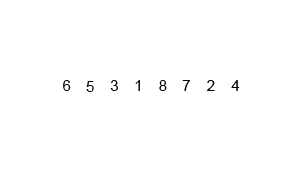 Sorting Algorithm
Bubble Sort
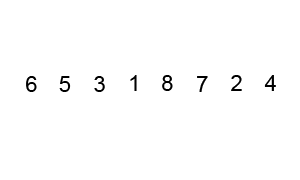 Insertion Sort
Merge Sort
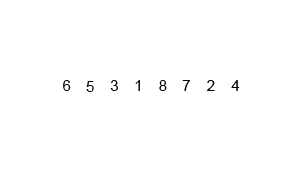 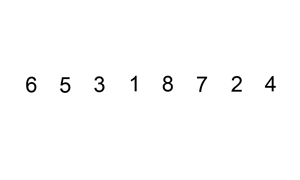 Plenary
Get into pairs.
Identify one student as student 1, the other as student 2.
Student 1 needs to give student 2 direct instructions on how to perform a linear, or binary, search.
Student 2 needs to act out the exact instructions on the deck of cards.
Student 2 needs to be ready to correct student 1 if needed.
If you finish, swap over and student 2 needs to tell student 1 how to perform the other type of search.
Plenary
Open Student Portal 

Click on Fafl

Click on  Year 8 Computer Science

Click on Add Note

Upload the Binary “Year 8 Binary Booklet”

Write a short STAR reflection on what you have covered by answering the following question;
Describe what you have learnt in this lesson
Example: “In this lesson I have been learning how to convert what computer system is.”
Describe four things that went well in this lesson (SUCCESSES)
Example: “I can identify input, output and storage devices”
Describe three thing that you could do better (TARGETS)
Example: “Explain the purpose of the CPU”
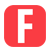